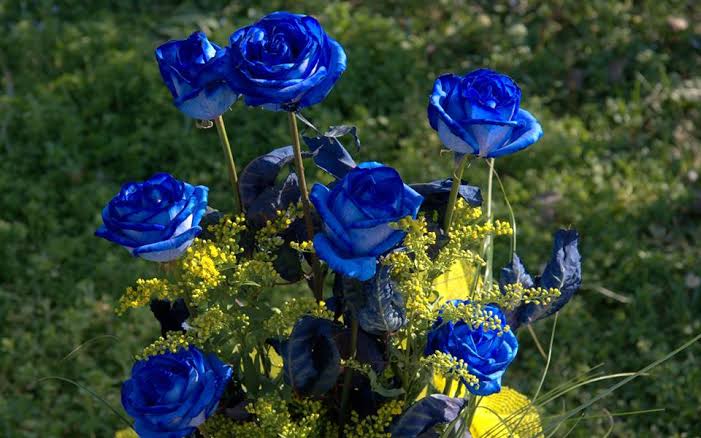 গ
ত
স্বা
ম
পরিচিতি
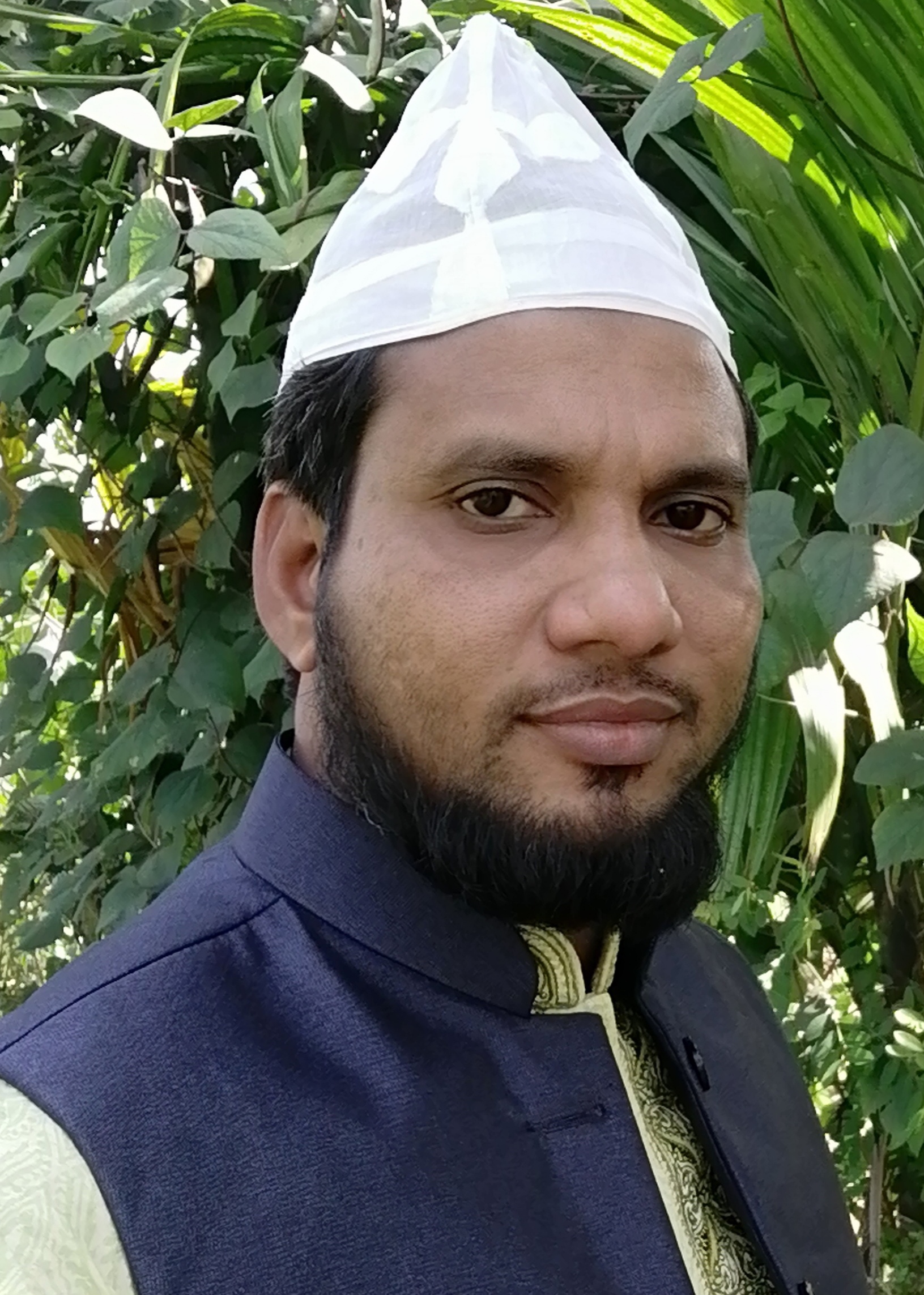 মোহাম্মদ মনজুরুল আলম
সহকারি শিক্ষক
চরখাগরিয়া খাদিম আলী চৌধুরী উচ্চ বিদ্যালয়
সাতকানিয়া, চট্টগ্রাম।
তথ্য ও যোগাযোগ প্রযুক্তি
শ্রেণিঃ সপ্তম
অধ্যায়ঃ প্রথম (প্রাত্যহিক জীবনে তথ্য ও যোগাযোগ প্রযুক্তি) 
সময়ঃ ৫০মিনিট
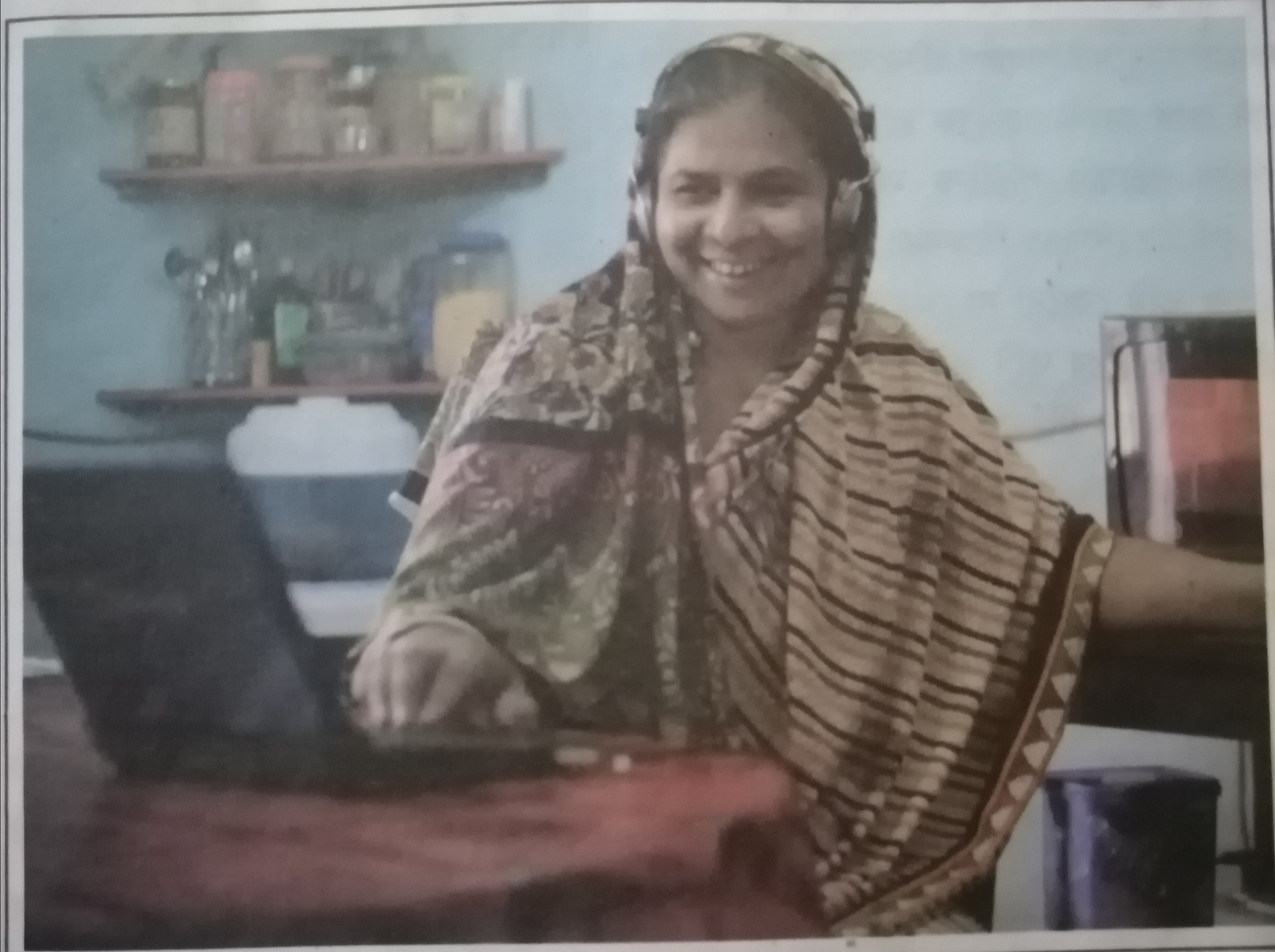 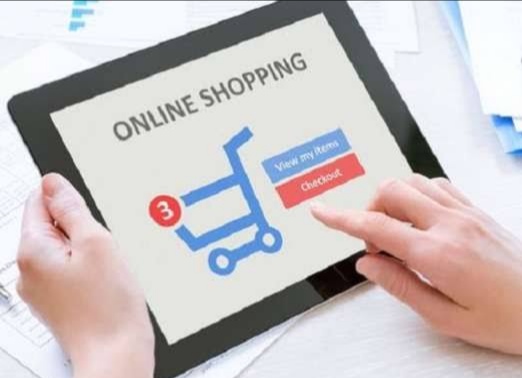 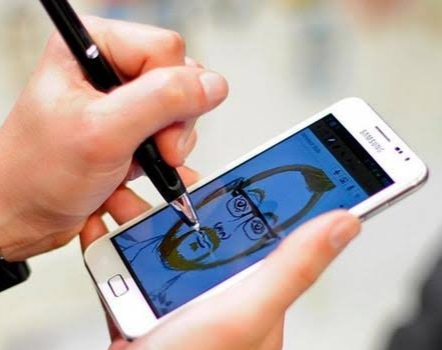 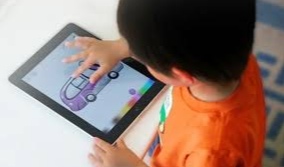 ব্যক্তিজীবনে তথ্য ও যোগাযোগ প্রযুক্তির ব্যবহার
শিখনফল
১. ব্যক্তিজীবনে তথ্য ও যোগাযোগ প্রযুক্তির ব্যবহার ব্যাখ্যা করতে পারবে।
২. ব্যক্তিজীবনে তথ্য ও যোগাযোগ প্রযুক্তি ব্যবহারের গুরুত্ব বিশ্লেষণ করতে পারবে।
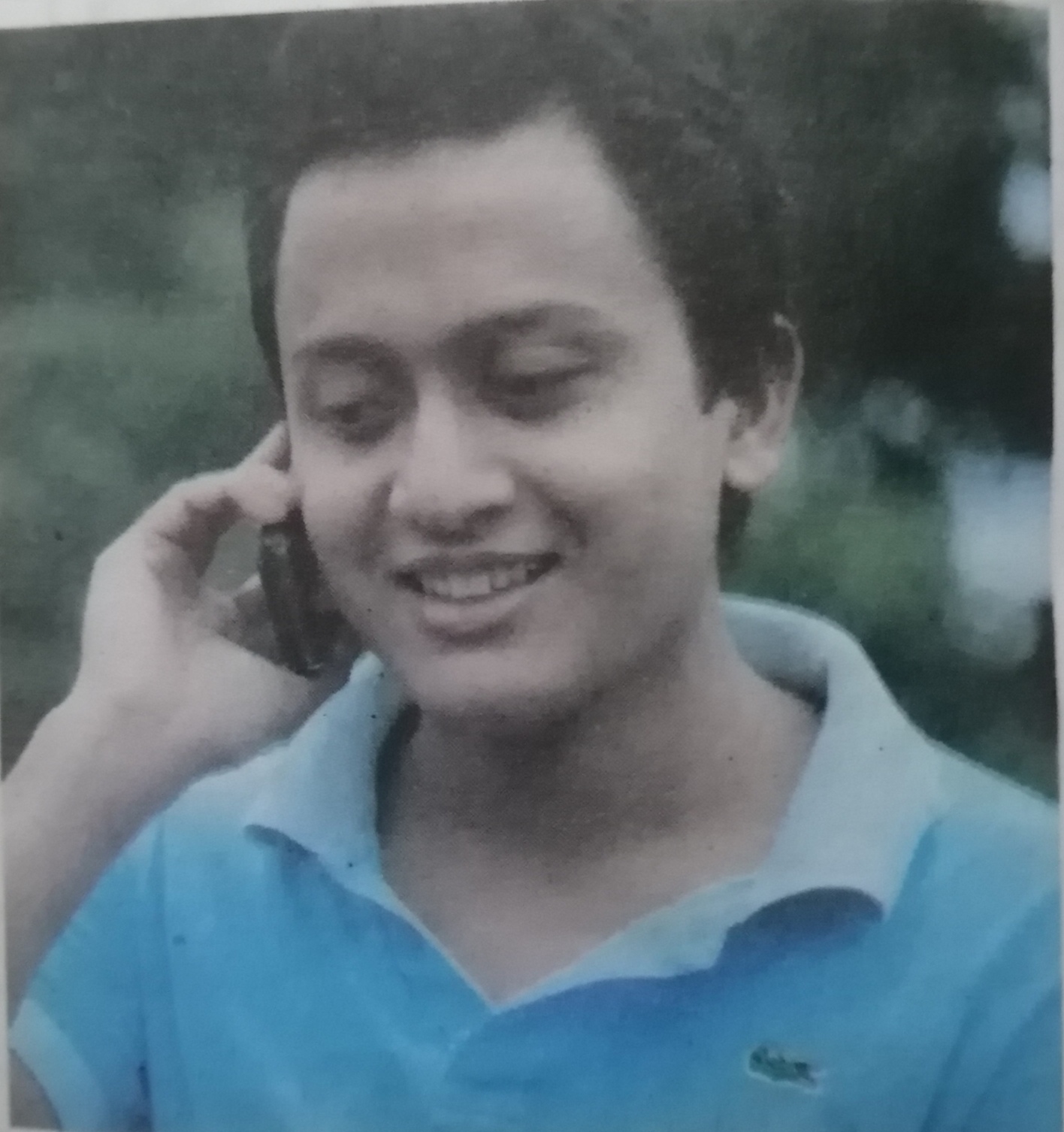 মোবাইলে যোগাযোগ
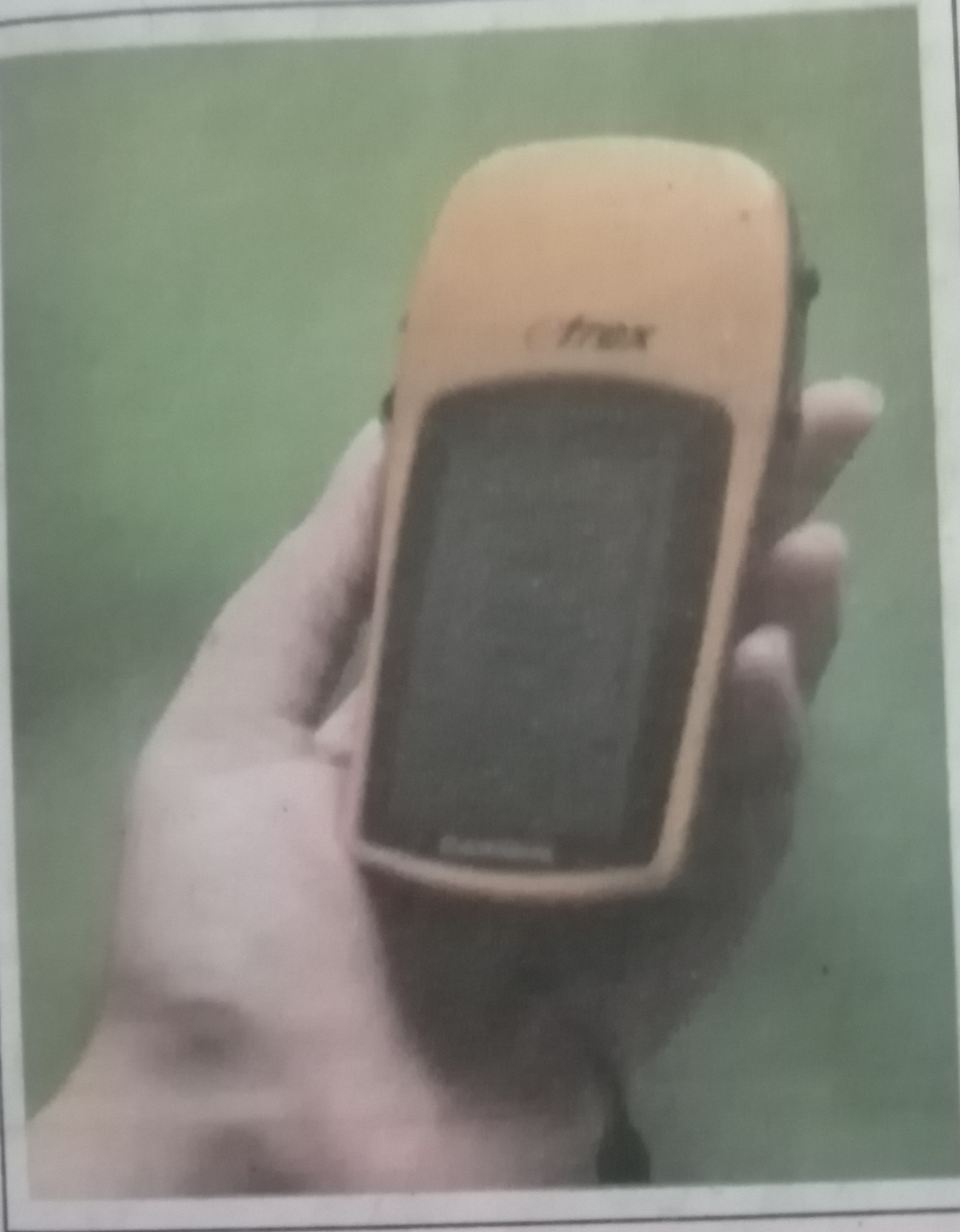 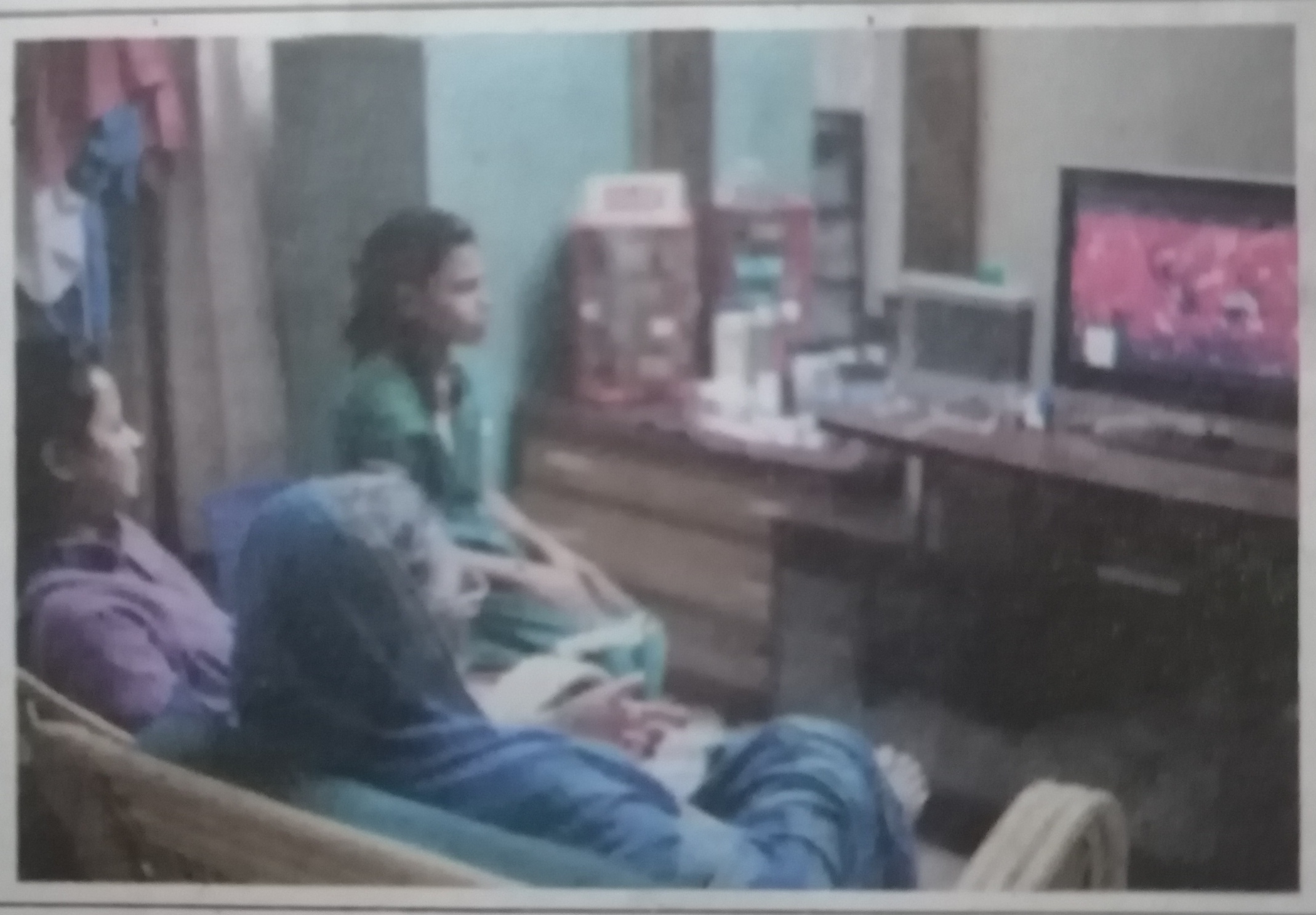 বিনোদন
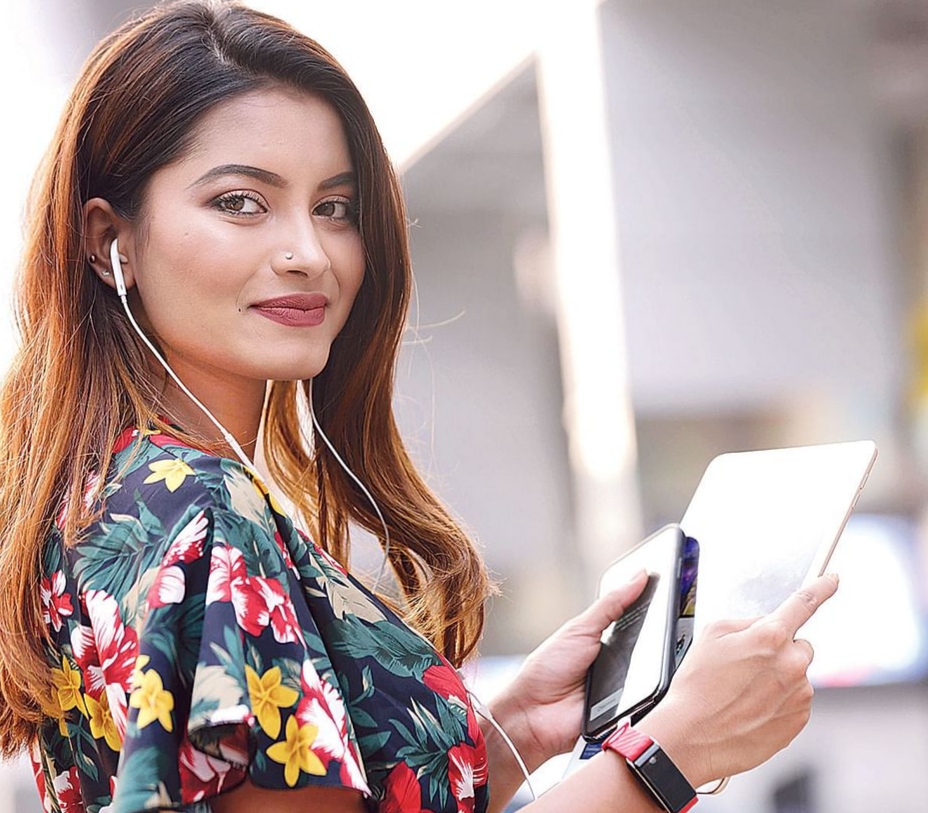 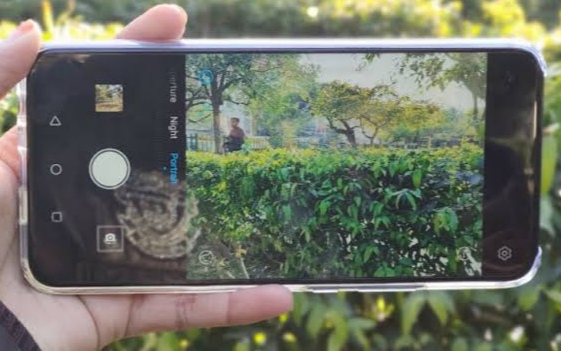 একক কাজ
বিনোদনের ক্ষেত্রে তথ্য ও যোগাযোগ প্রযুক্তির ব্যবহার ব্যাখ্যা কর।
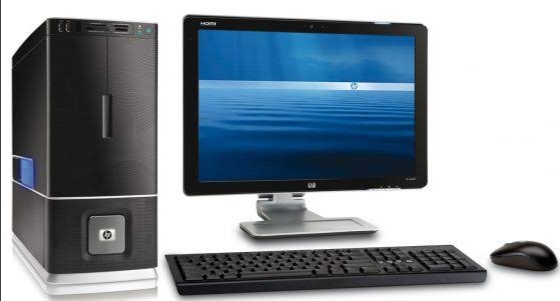 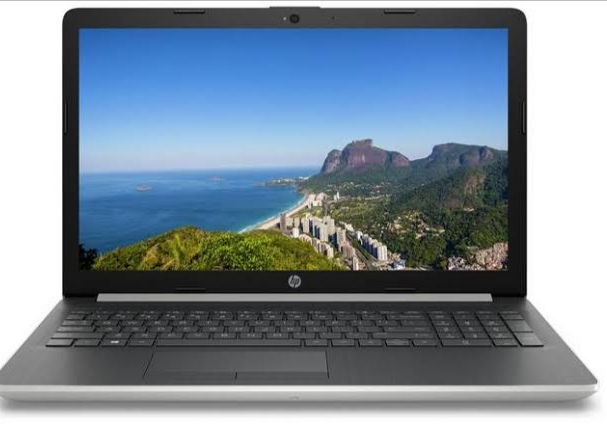 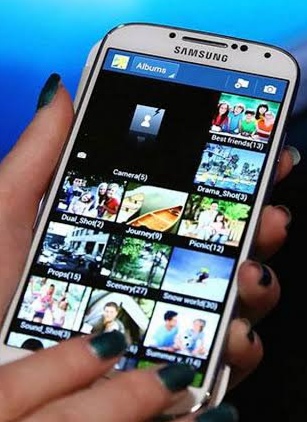 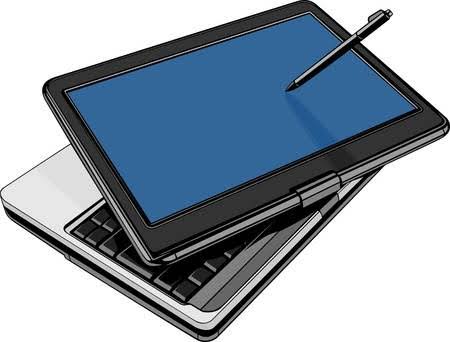 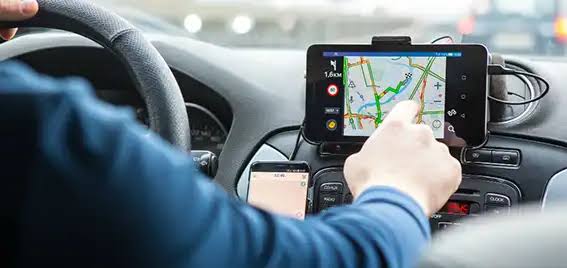 জিপিএস
বাড়ির কাজ
ব্যক্তিজীবনে তথ্য ও যোগাযোগ প্রযুক্তি ব্যবহারের গুরুত্ব বিশ্লেষণ কর।
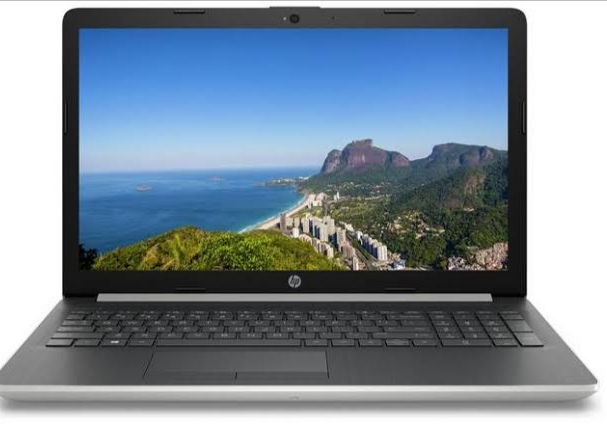 বা
ধ
ন্য
দ